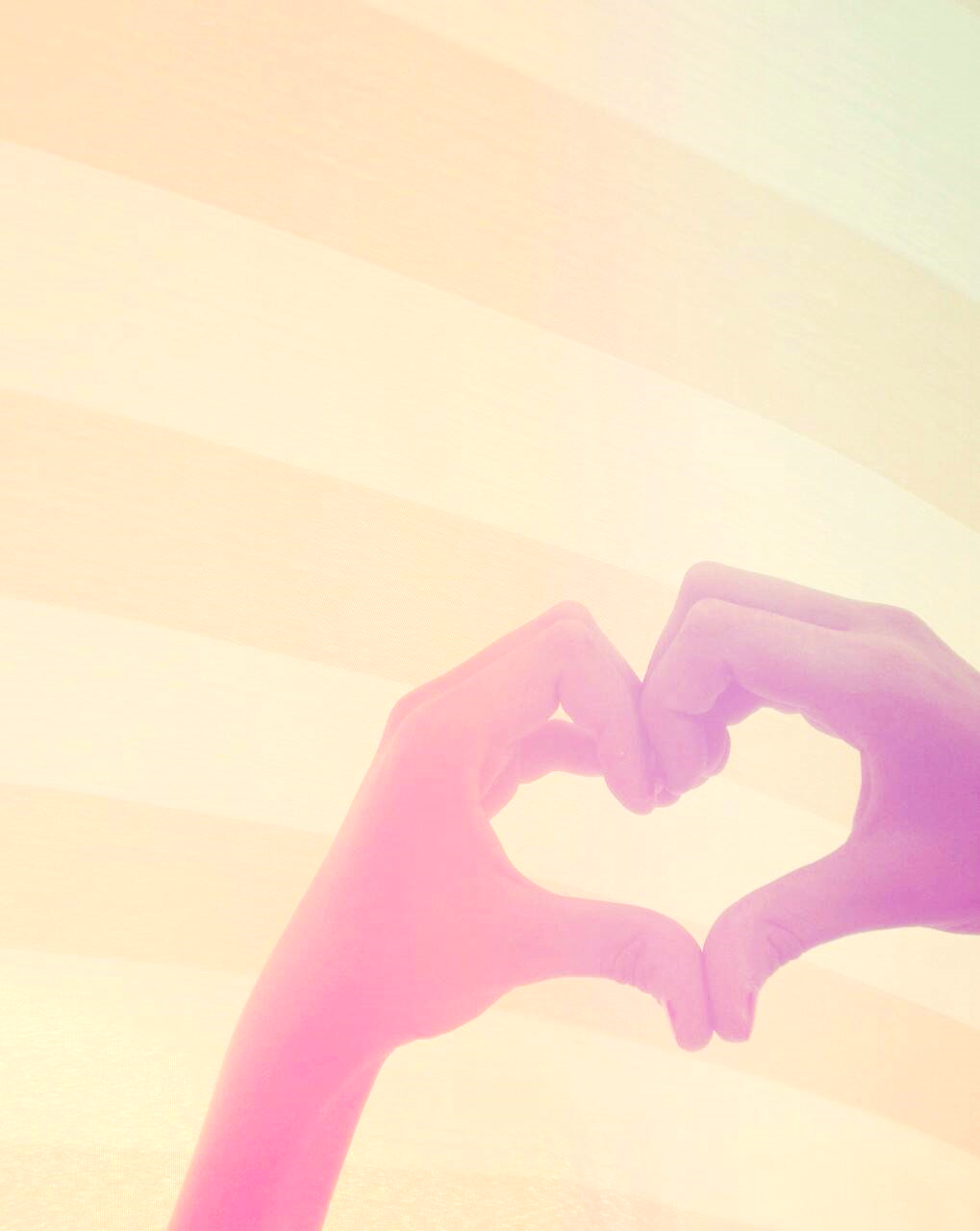 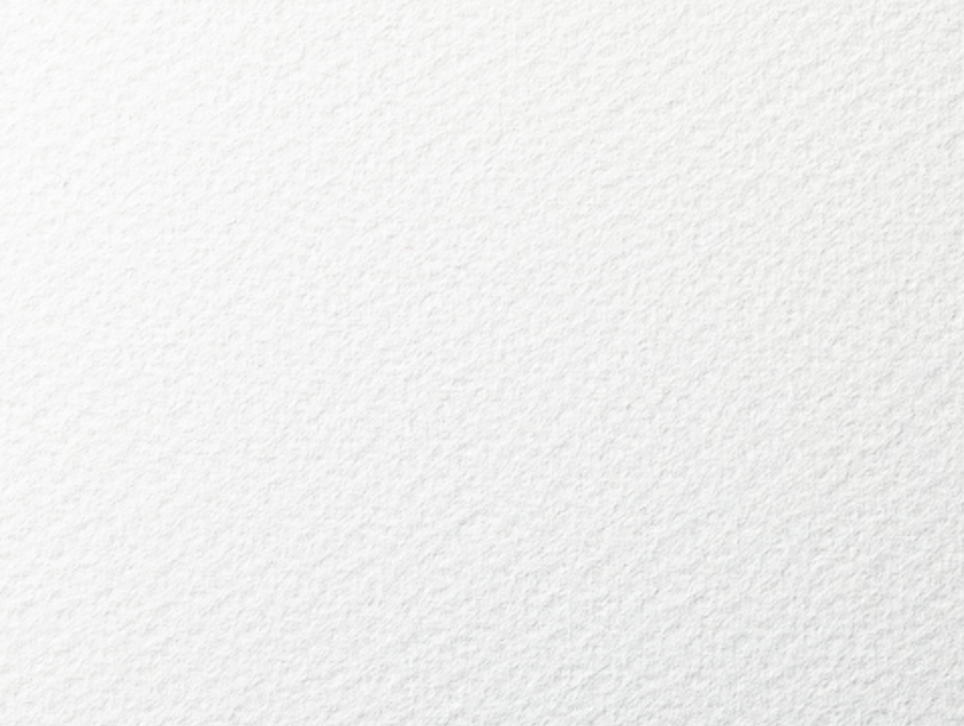 教育部全校型中文閱讀書寫課程革新推動計畫
全人觀點‧從心讀寫
105-1
「中文閱讀與表達」授課教師
陳憶蘇、熊仙如、林麗美
陳金英、施寬文、楊雅琪
讓你更像你自己
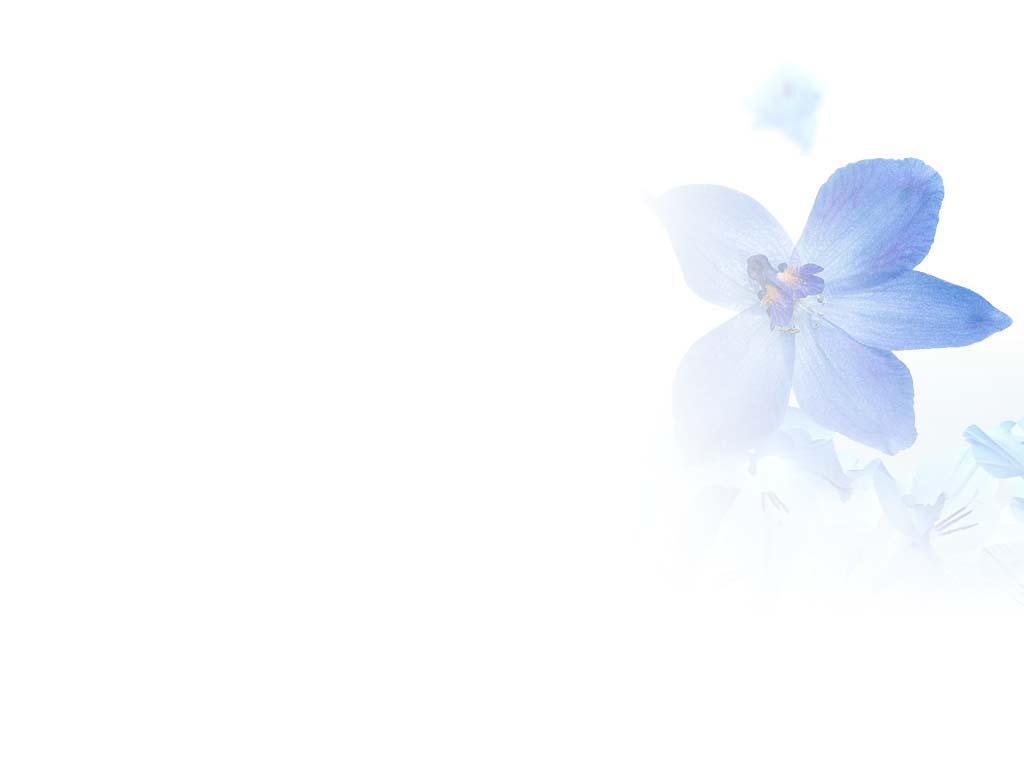 作者：王溢嘉
簡報製作
老師:林麗美
助理:林庭意
2016.09
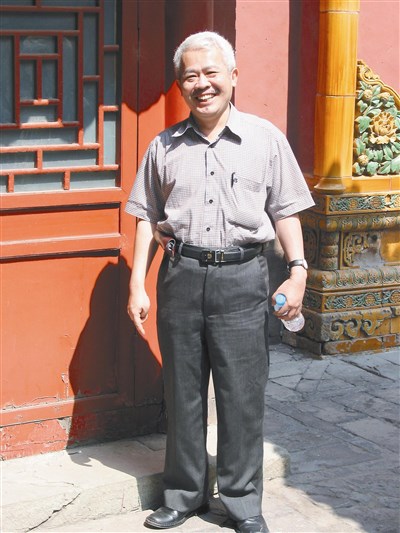 作者介紹
王溢嘉1950年生於台中市，高分考上台大醫學系，畢業後卻不當醫生，而堅持踏上寫作之路。
    雖然不是拒絕聯考的小子，但總在人生關鍵處，來個大轉彎，台灣雖然可能失去了一位好醫生，但卻多了一個好作家、好的「心靈」醫生！
作品介紹
著作有四十餘本，涵蓋散文、心理、文化評論、科學論述等範疇，融合知性與感性、科學與人文。
    曾獲中國時報開卷年度十大好書、聯合報讀書人年度推薦書、台灣大學生票選十大好書等，並有多篇文章被選入國中、高中、大專院校國文教科書中。
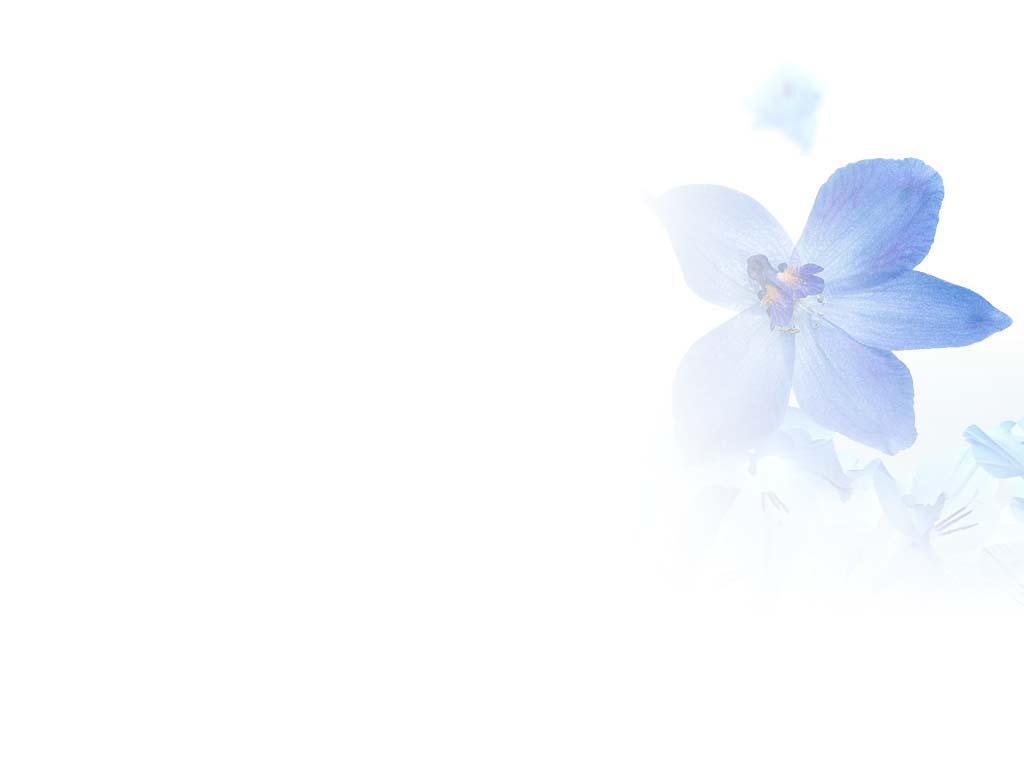 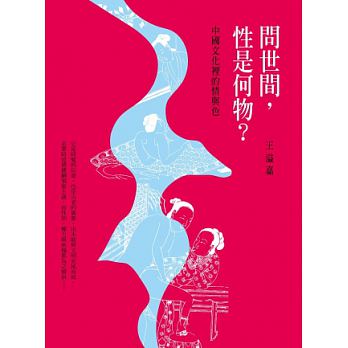 作品介紹
作品具有多種風格，寓教於樂、言簡意賅，讀後餘韻無窮。
    王溢嘉近年作品擅長活化傳統典籍，拉近思想哲理的距離，列舉現代案例，創造獨門解析方式，使哲學的智慧與觸手可及，和現代人的生活接軌，賦予新的時代意義。
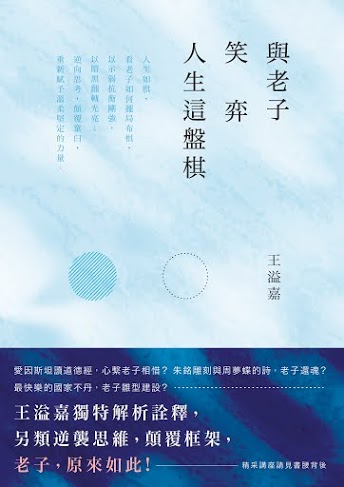 作品
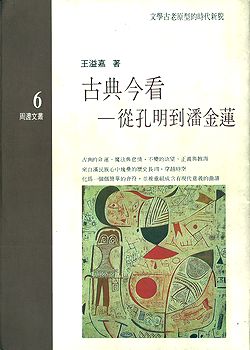 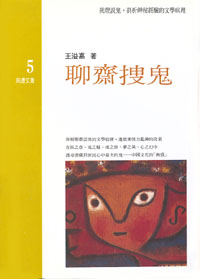 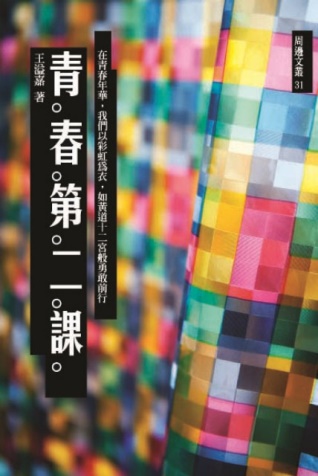 實習醫生手記
聊齋搜鬼
青春第二課
蟲洞書簡
古典今看―從孔明到潘金蓮
賽琪小姐體內的魔鬼―科學的人文思考
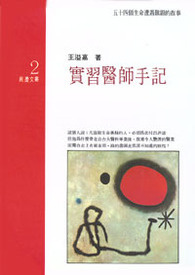 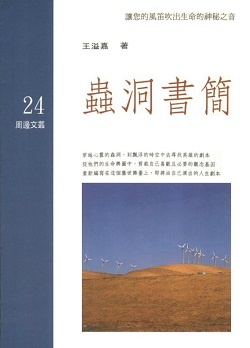 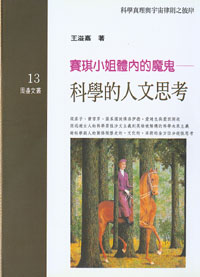 作品
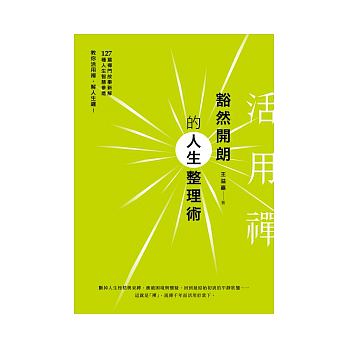 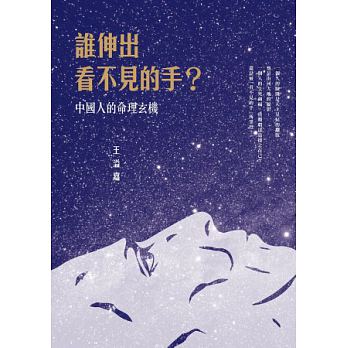 誰伸出看不見的手?
人間飛翔：蘇三的心靈之旅
莊子陪你走紅塵
活用禪：豁然開朗的人生整理術
傾聽內在的聲音
少年夢工廠
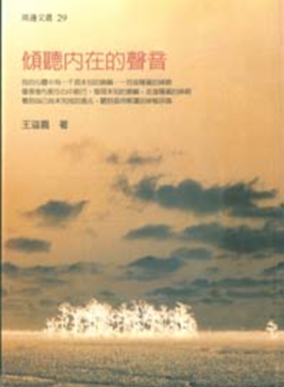 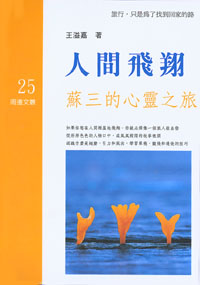 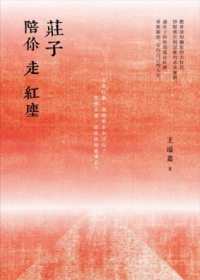 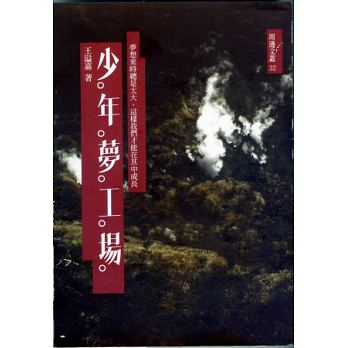 <讓你更像你自己>
收錄於《傾聽內在的聲音》                               野鵝出版，2004
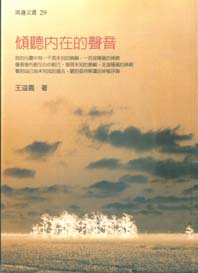 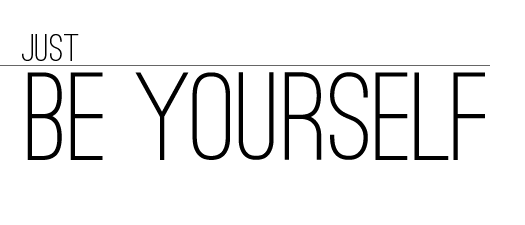 本文主旨
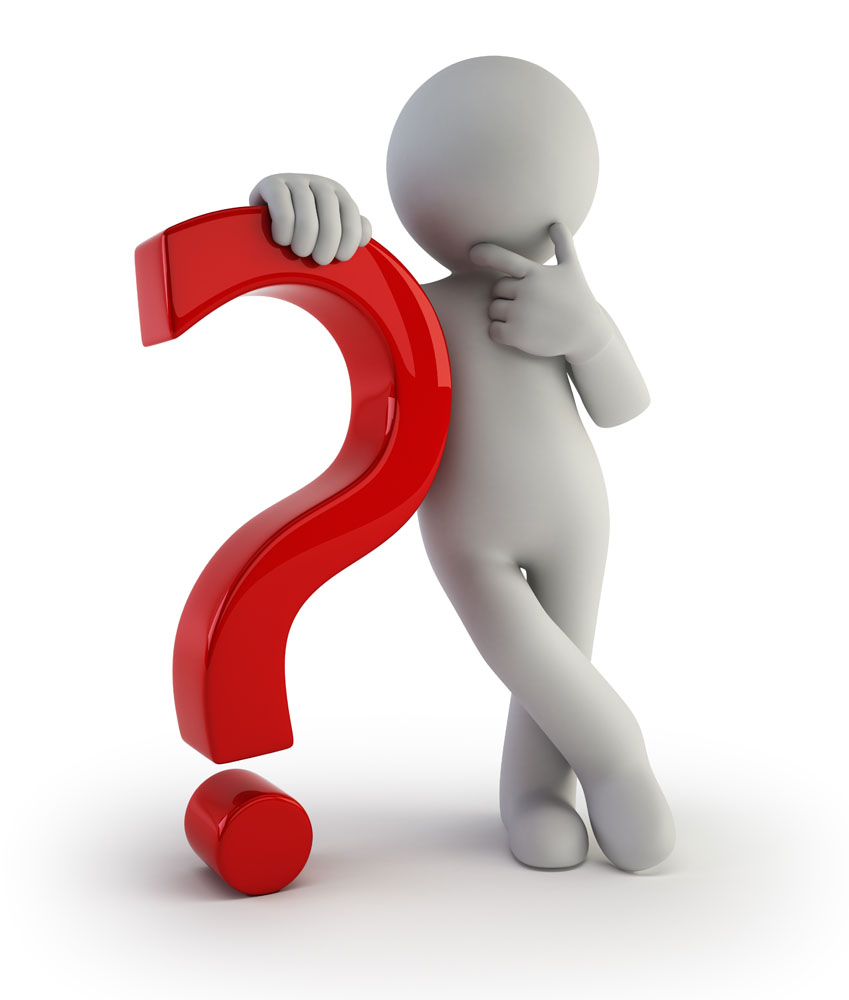 我是誰？
我如何定義自己？
朱西亞的故事
朱西亞怕上帝問他什麼？
朱西亞
摩西
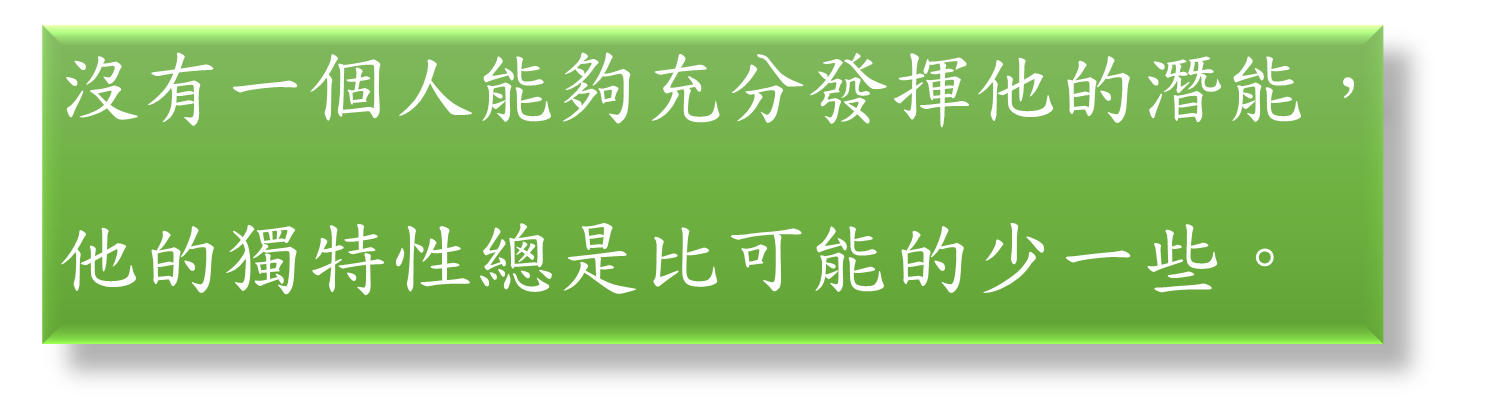 拉比
拉比是老師的意思，是智者的象徵，是可以去請教的人。
他們經常與常人接觸，解答他們的疑惑。他們是一群觀察生活，思考生活從而獲得智慧的人，尤其在宗教中扮演重要角色，為許多猶太教儀式中的主持。因此，拉比的社會地位十分尊崇，連君王也經常邀請拉比進宮教導。
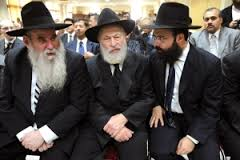 是舊約聖經裏最重要的人物，出埃及記裡記載了許多摩西的事蹟，相傳著有摩西五經。
摩西
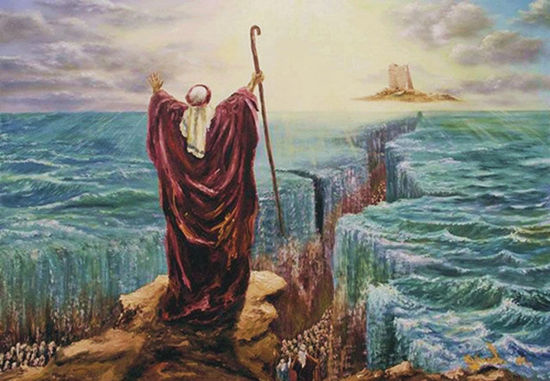 他是猶太人的民族領袖，史學界認為他是猶太教的創始者，集多種身分於一身，其中包括：先知、祭司、頒佈律法者、審判者、代求者、牧人、行神蹟者等。
亮點
所有可能被取代、可以被複製的工作裡，都充滿了競爭。
但寫作就不一樣，
我不寫，世界上就不會有這篇文章，
它是獨一無二的。
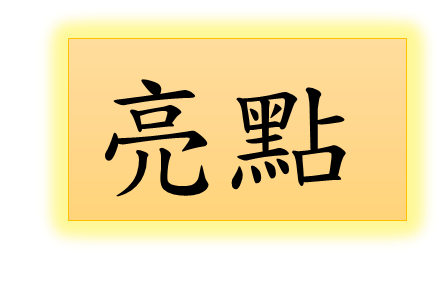 獨特的工作，唯一的人生，
無人能和你競爭，也無從和別人比較，
你要做的只是傾聽自我，
發現和實現你更多的內在本質，
讓你更像你自己。
作者王溢嘉說：
朱西亞的故事終結了他的見賢思齊。
為什麼？
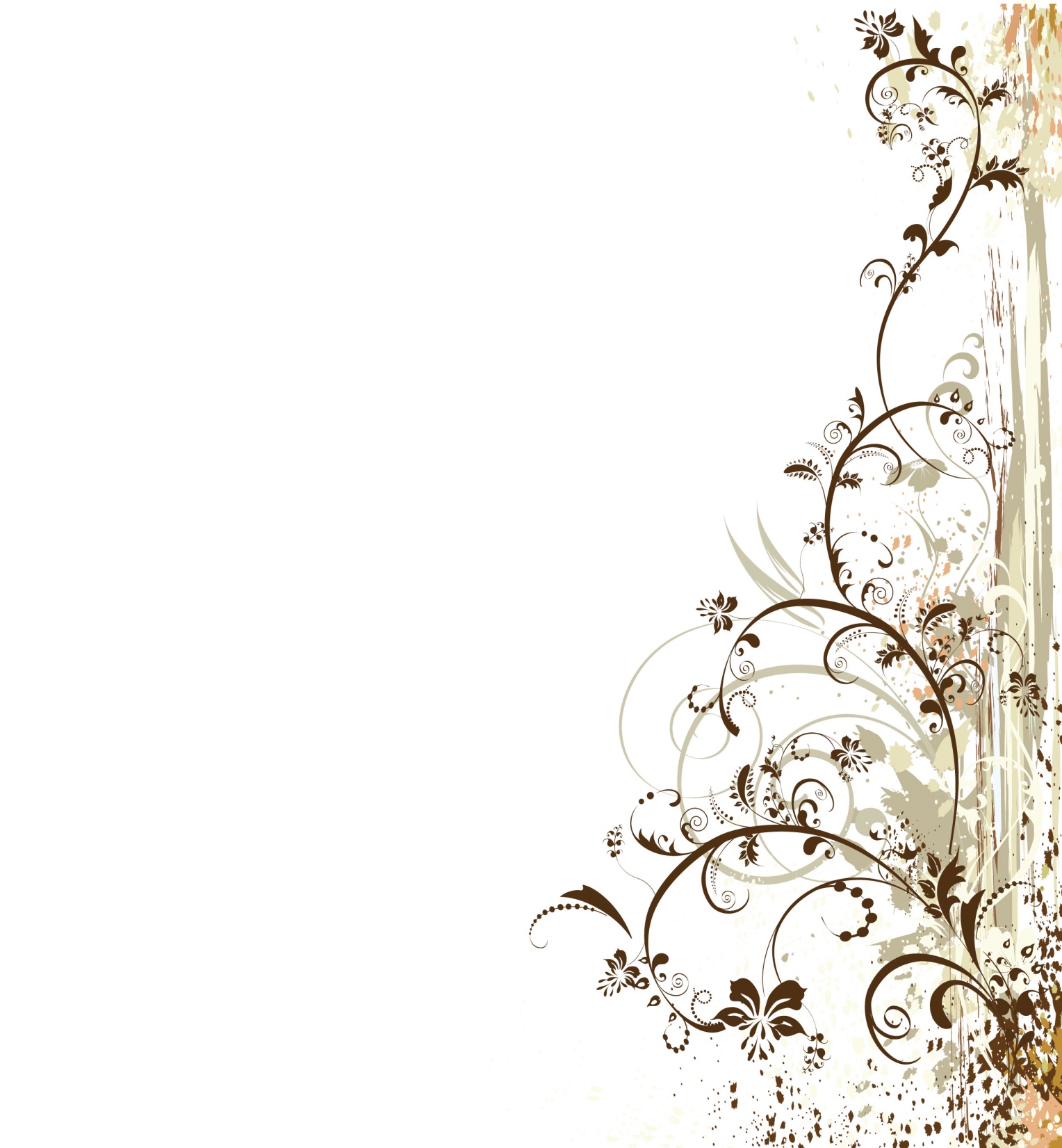 資料來源
維基百科 
      https://zh.wikipedia.org/wiki/%E7%8E%8B%E6%BA%A2%E5%98%89

台灣文學網 http://tln.nmtl.gov.tw/ch/m2/nmtl_w1_m2_c_2.aspx?person_number=D17085

人間福報
  http://www.merit-times.com.tw/NewsPage.aspx?unid=346637 

博客來網路書店
       http://www.books.com.tw/products/0010640896